No Joy, No Pay, No Do:When and How to Assess the Ask
Peggy Cyr MD, Vicki Hayes MD, Suzanne Minor MD, Lauren Boehm MD, Yajaira Johnson-Esparza PhD
[Speaker Notes: Introduce in order on slide - Peg]
No Disclosures
[Speaker Notes: Peg]
Objectives
Employ techniques to avoid an immediate “yes” 
Identify a decision tree for critically assessing a request 
Assess current workload
Weigh pros/cons of accepting or declining a request 
Practice the skill of saying “no”
[Speaker Notes: Peg
Somethings can’t say no to things – chair or boss tells you to do it]
Why do we over-extend?
Desire to help others
Colleagues, residents, students, patients 
Career advancement or promotion
Self improvement 
Minority tax/Service tax
Opportunity to collaborate 
Rewarding, fulfilling, fun
People pleasing
Not sure have the right or authority to say no
Not skilled at saying no
[Speaker Notes: Lauren
Automatic Yes
PAUSE let participants think
“This would look good on my CV”]
[Speaker Notes: Lauren
Think about your position in medical education and the different aspects of your role. These facets are what make medical education fun, rewarding, and exhilarating, but can also pose a risk for overextension and burn out.]
Risks of over-committing
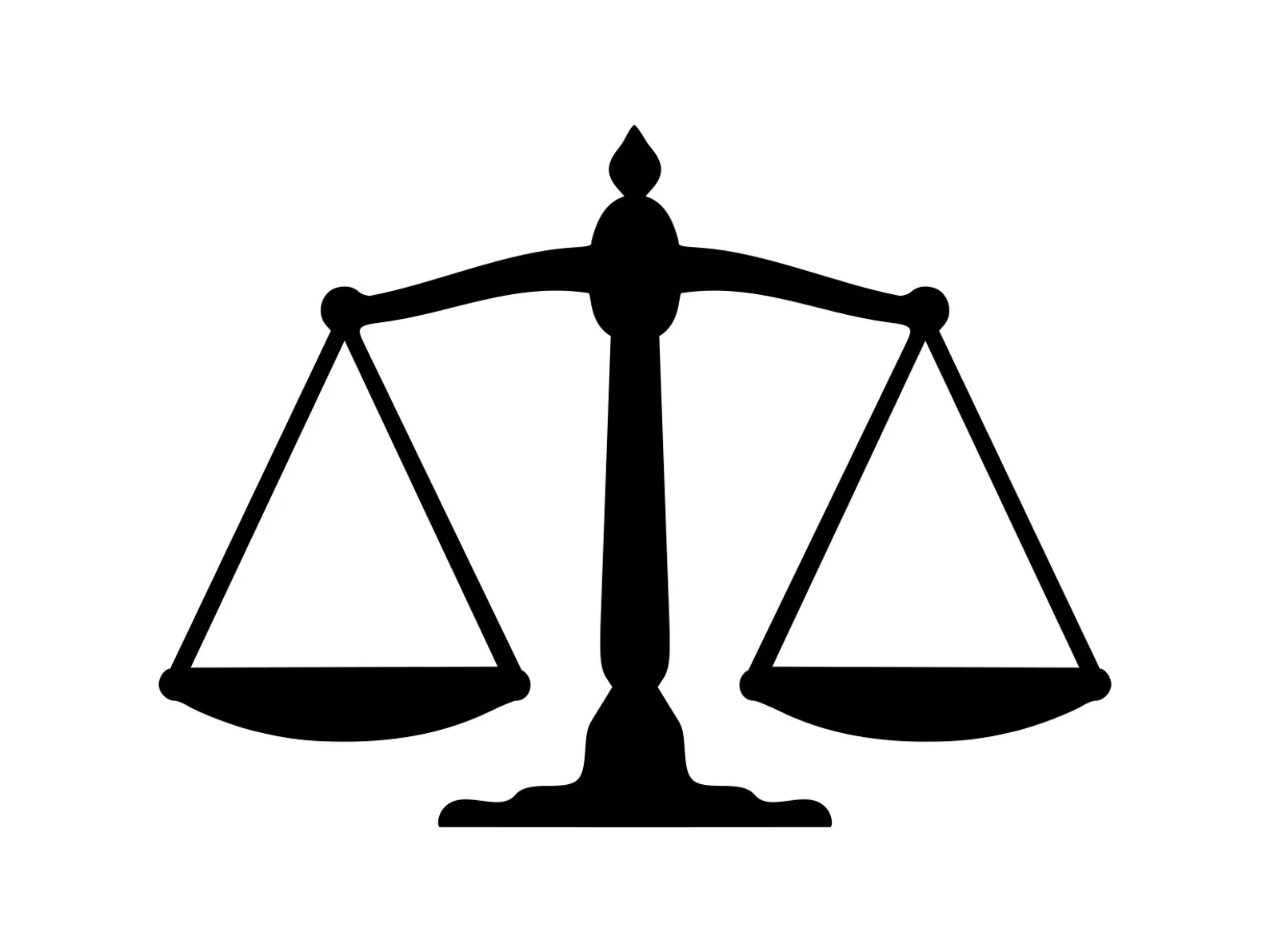 Effect on work-life balance
Potential to compromise other obligations 
Increase risk for:
Fatigue
Resentment
Feeling overwhelmed, stressed out, burned out
[Speaker Notes: Suzie]
Avoid the immediate yes:
“Let me get back to you”

“I’d love to check in with my supervisor first”

“I need to check my calendar”

“This is an important project, if I commit to it I want to do it well”
“What an intriguing offer”

“That’s so interesting”
[Speaker Notes: Suzie]
Assessing the Ask
Factors to consider before accepting:
Is this part of my job? 
Am I being paid?
Will this bring me joy? 
Will this benefit my career? If so how?
Is this within the realm of my job description? 
Do I have the time to do this?
Do I feel obligated to say “yes”? 
How does this line up with my values?
[Speaker Notes: Suzie]
Assessing the Ask cont.
Estimate the time commitment  
Consult your calendar
Ask yourself “Why would I say yes?”
Serve strategically
[Speaker Notes: Suzie]
To say yes or not to say yes…
Is this part of my job? 
Will I be paid?
Will this bring me joy? 
Will this benefit my career? How?
Is this within the realm of my job description? 
How does this line up with my values?
Proposition/Request
Do I feel obligated to say “yes”? 
What do I have on my plate? Any upcoming due dates? 
What is the time commitment?
Is this a good opportunity?
Decline but leave the door open
Is this a good time? Consider all factors
Yes
No
Yes
No
Agree on your level of involvement considering factors above
Decline but leave the door open
[Speaker Notes: Yajaira]
Techniques for saying ”no”
Rehearse saying no
Be clear about your priorities
Be truthful in your refusal
Make your decision final
[Speaker Notes: Yajaira]
Examples for saying “NO”
"That sounds like a really great opportunity, but I just can't take on any additional commitments at this time." 
"I am in the middle of _________, ____________, and ___________ [fill in the blank with status-enhancing and high-profile service commitments] and I am unable to take on any additional service." 
"I'm not the best person for this, why don't you ask ______________?” 
"If you can find a way to eliminate one of my existing service obligations, I will consider your request." 
"No, thank you" [look the asker in the eye and sit in silence]
[Speaker Notes: Yajaira]
Let’s Practice
Present a scenario
Hear first reaction to the “ask” 
Her processing of the ask using the decision tree.
Practice Saying “No”
Asked to be on medical student admissions committee or residency admissions interviewing panel
Asked to volunteer at student free clinic on Thursday evening or Saturday morning
Asked to be on DEI Committees – how to pick and choose
[Speaker Notes: Vicki with Suzie voice-over
“My Dept Chair is asking—how do I say “no” to her? Will it hurt my career and her perceptions of me if I do?”
I am on the Pipeline/Outreach Committee and the UME Faculty Leader—is this part of my job?
I do think I would enjoy this a lot. I love working with students and it would be great to help select them.
I have not time now and feel completely overwhelmed. How can I possibly add another thing?
Is there something I could let go of?
I am passionate about  DEI—this certainly aligns with my goals and values related to equity and diversity in the workforce.
I will be applying for full professor in year or two—this would be great to add to my CV.]
To say yes or not to say yes…
Is this part of my job? 
Will I be paid?
Will this bring me joy? 
Will this benefit my career? How?
Is this within the realm of my job description? 
How does this line up with my values?
Proposition/Request
Do I feel obligated to say “yes”? 
What do I have on my plate? Any upcoming due dates? 
What is the time commitment?
Is this a good opportunity?
Decline but leave the door open
Is this a good time? Consider all factors
Yes
No
Yes
No
Agree on your level of involvement considering factors above
Decline but leave the door open
[Speaker Notes: Yajaira]
Debrief: Anticipated challenges
Going forward what do you think your personal challenges will be for saying no?
Write down your top three challenges  
What is your SMART plan for applying one of the techniques from this session
SMART GOAL– Specific, Measurable, Achievable, Relevant, Time limited
[Speaker Notes: Vicki]
Conclusion
Often universal pressure to say “yes” 
Be aware of your own workload and bandwidth 
Employ techniques to critically assess an ask 
Consider “not now”
[Speaker Notes: Peg]
Thank you!Contact: cyrp@mmc.orgPlease be sure to evaluate us!
[Speaker Notes: Peg]
References
Blake GH, Kemmet RK, Jenkins J, Heidel RE, Wilson GA. Milestones as a Guide for Academic Career Development. Fam Med. 2019;51(9):760-765. https://doi.org/10.22454/FamMed.2019.109290
Kuhn GJ, Krome RL. Career planning and development for emergency medicine faculty. J Emerg Med. 1997 May- Jun;15(3):381-5. doi: 10.1016/s0736-4679(97)00018-8. PMID: 9258795. https://pubmed-ncbi-nlm-nih- gov.ezproxy.fiu.edu/31596934/ http://rtalbert.org/saying-no-gracefully/
National Center for Faculty Development and Diversity. Uché Blackstock On Learning To Say No, Explore the Space Podcast https://www.explorethespaceshow.com/podcasting/uche-blackstock-on-saying-no/ 
Roquemore, KA. Just Say No. Insider Higher Ed. Sept 27, 2010. https://www.insidehighered.com/advice/2010/09/27/just-say-no